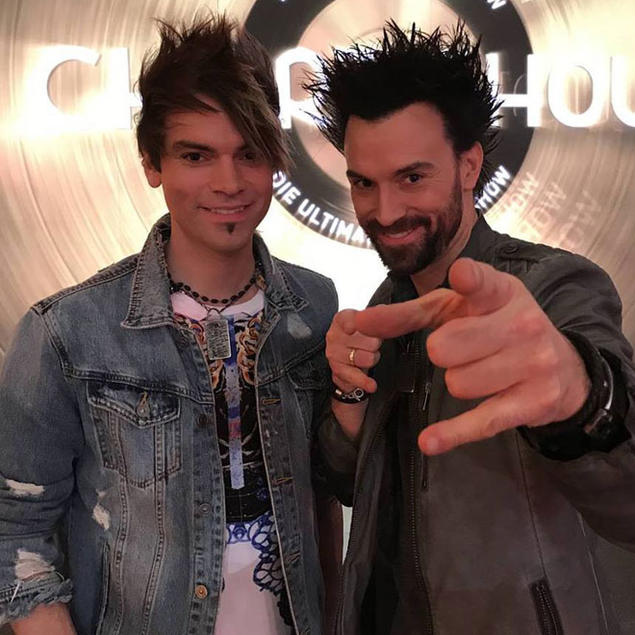 ZWEI BRÜDER VERZAUBERNDIE WELT
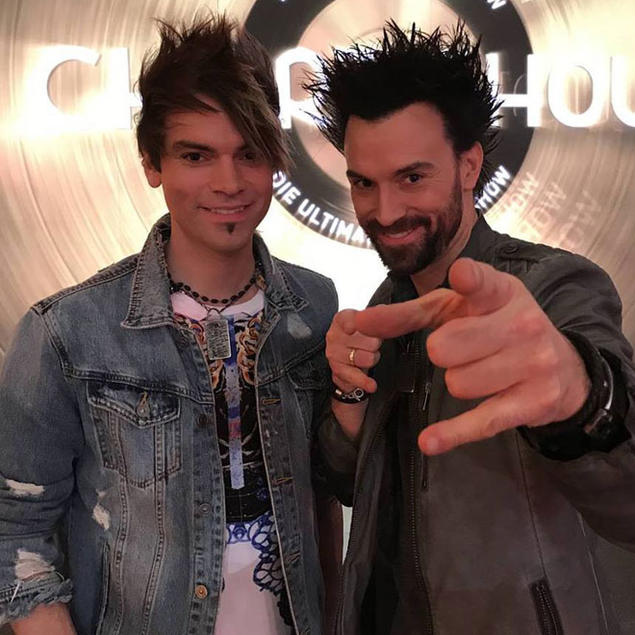 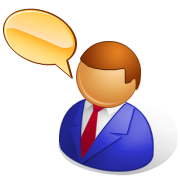 Die zwei Brüder sind …
Die zwei Brüder haben …
Die Ehrlich Brothers:
ein deutsches Showmagier-Duo

Namen:	Andreas Reinelt alias Andreas Ehrlich
			Christian Reinelt alias Chris Ehrlich
Alter:		43

Wohnort:	Bünde (bei Bielefeld)

Beruf:		Magier - Illusionisten

Magisches Können:		unsichtbar werden
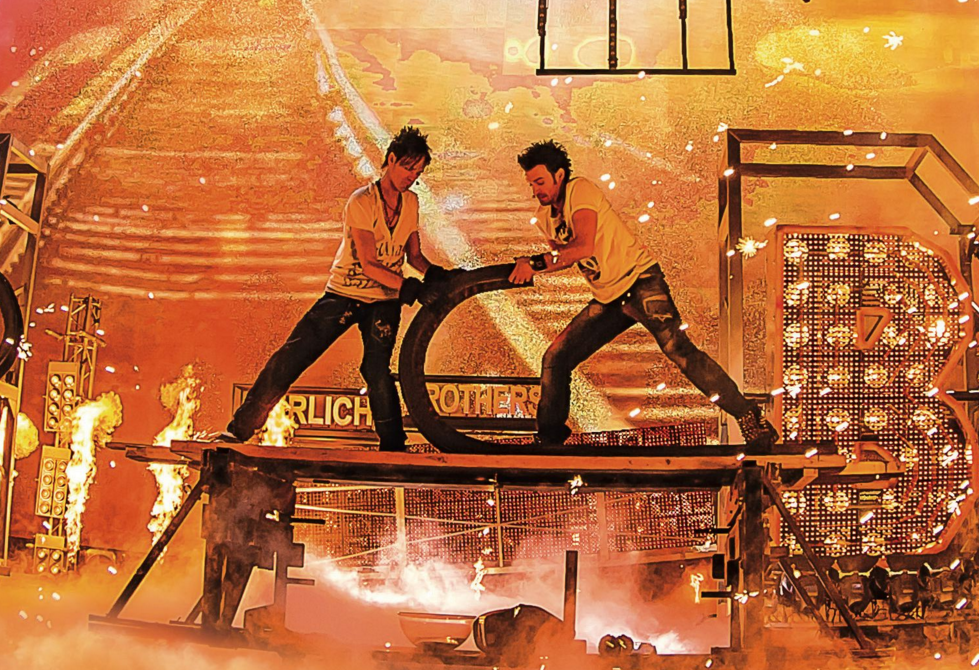 Die zwei Brüder heißen …
Die zwei Brüder wohnen …
Die zwei Brüder sind …
Die zwei Brüder können …
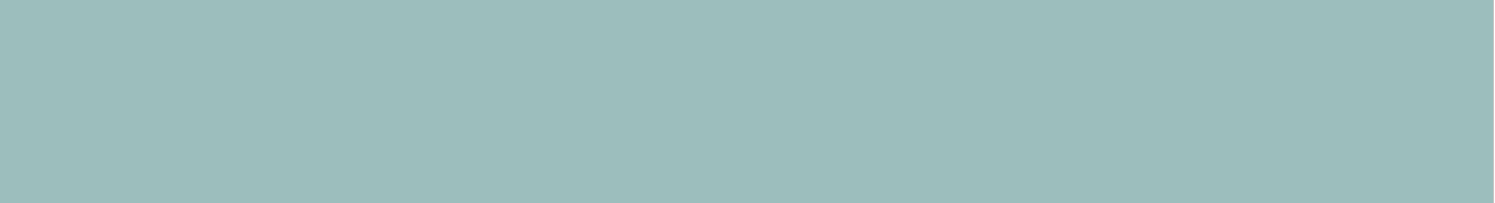 Ein Journalist interviewt Andreas. Welche Fragen stellt er? Was antwortet Andreas? Spielt das Interview zu zweit!
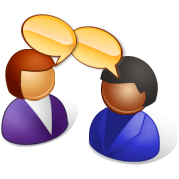 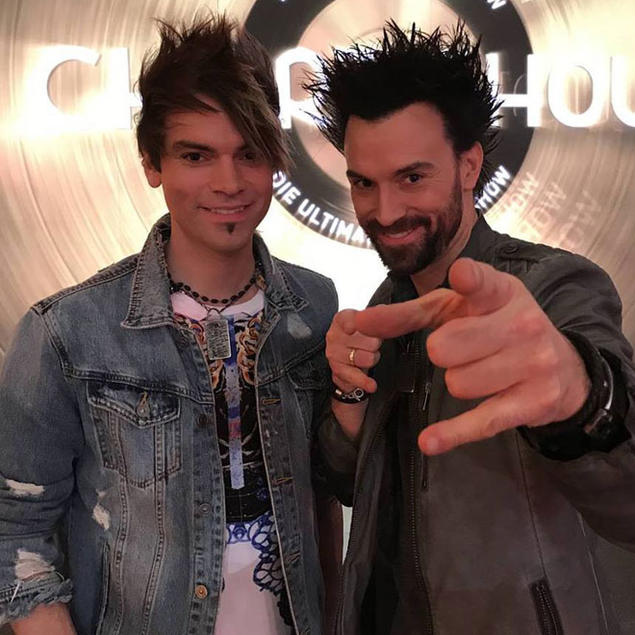 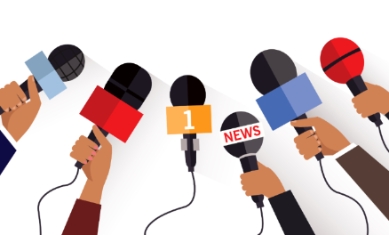 Journalist
Ich heiße …
Wie heißt du?
Wie alt bist du?
Ich bin … Jahre alt.
Ich wohne in …
Wo wohnst du?
Ich bin …
Wie bist du?
Ich kann …
Was kannst du machen?
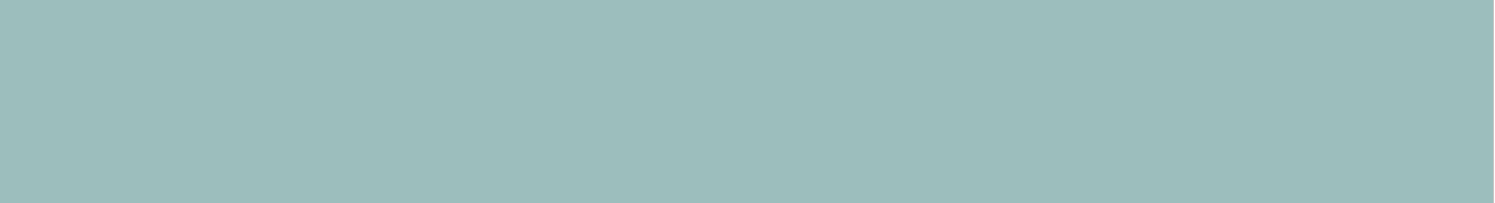 Ein Journalist interviewt Andreas und Chris. Welche Fragen stellt er? Was antworten Andreas und Chris? Spielt das Interview zu zweit!
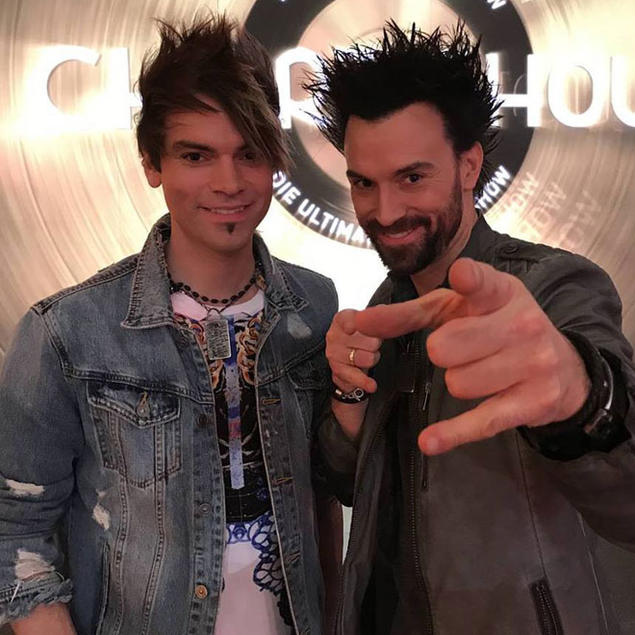 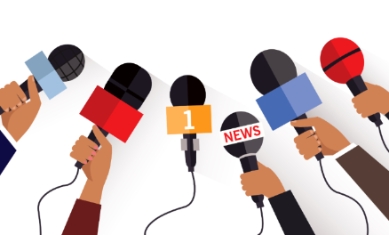 Journalist
Wir heißen …
Wie heißt ihr?
Wie alt seid ihr?
Wir sind … Jahre alt.
Wir wohnen in …
Wo wohnt ihr?
Wir sind …
Wie seid ihr?
Wir können …
Was könnt ihr machen?
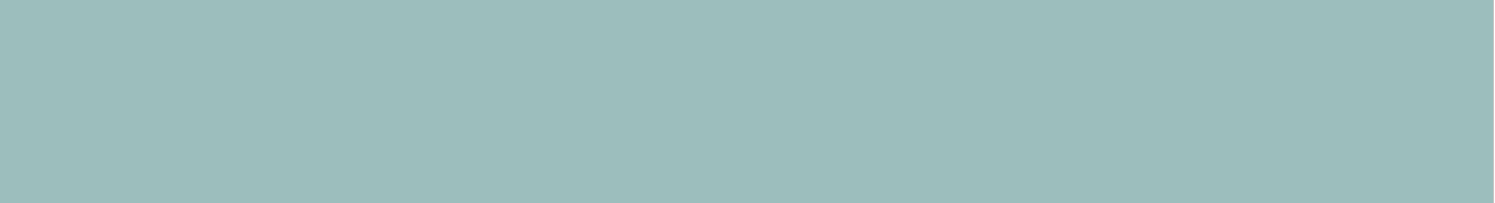 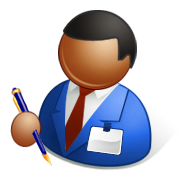 Die Ehrlich Brothers:
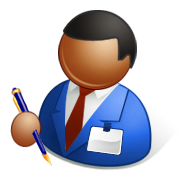 (Arbeitsblatt)
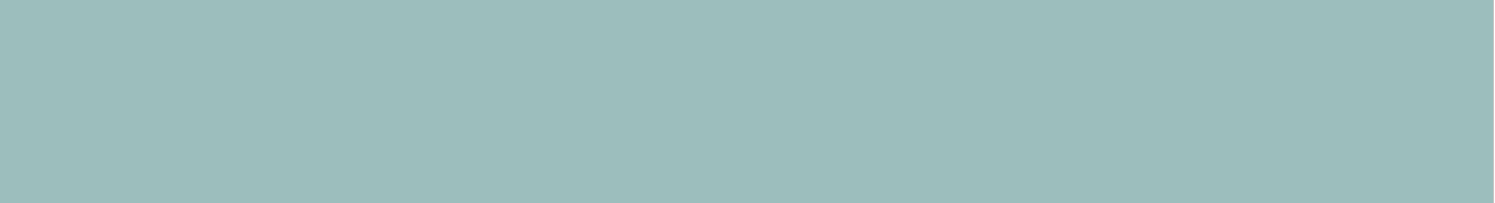 Bilan grammatical :
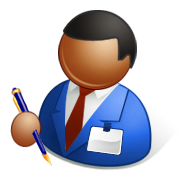 La conjugaison au présent :
spiel
en
e
ich spiel
du spiel
st
t
er/sie spiel
en
wir spiel
ihr spiel
t
en
sie spiel
er + er = sie
er + sie = sie
Pluriel commun
sie + sie = sie
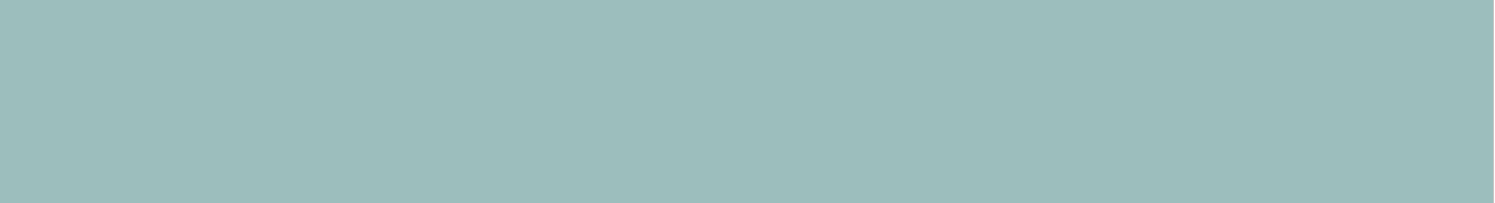 en
en
skat
zeichn
ich skat
ich zeichn
e
e
st
e
du skat
e
st
du zeichn
er/sie skat
e
t
e
t
er/sie zeichn
wir skat
en
en
wir zeichn
ihr zeichn
e
t
ihr skat
e
t
en
sie zeichn
sie skat
en
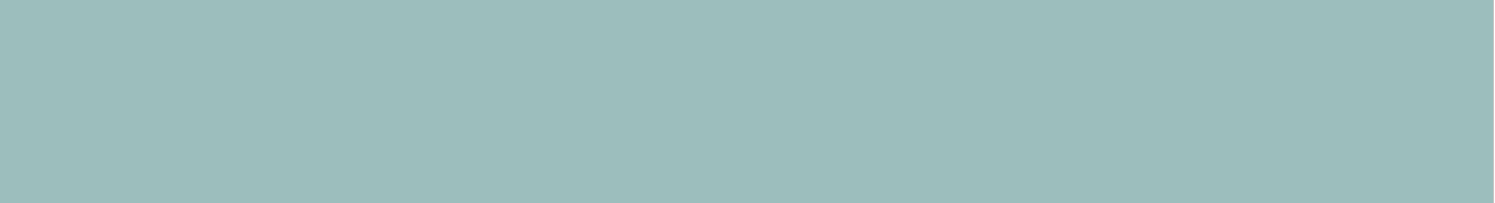 sei
n (verbe être)
en (verbe avoir)
hab
e
ich
bin
ich hab
du
bist
du
hast
er/sie
ist
er/sie
hat
wir
wir hab
en
sind
t
ihr
ihr hab
seid
en
sie hab
sie
sind
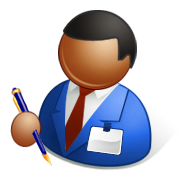 (Arbeitsblatt)
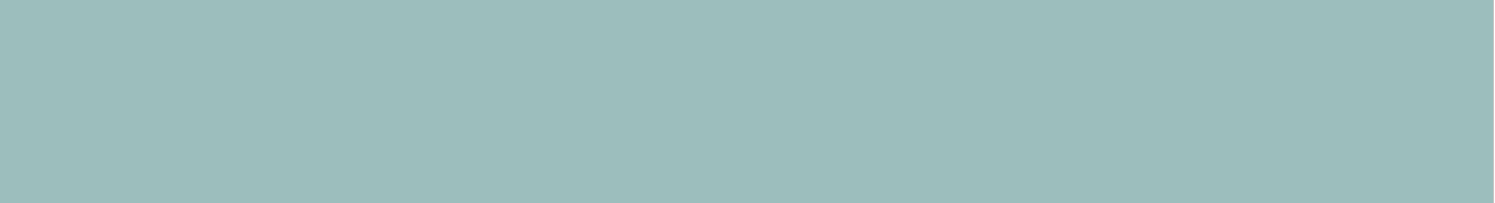 Tom und Alexander / Tennis / spielen.
……………………………………………………………………………………………………………
 
Lisa und Katrin / Handball / spielen.
……………………………………………………………………………………………………………
 
Tom und Lisa / in Berlin / wohnen.
……………………………………………………………………………………………………………
 
Ihr / gern / skaten.
……………………………………………………………………………………………………………
 
Wir / 10 Jahre alt / sein.
……………………………………………………………………………………………………………
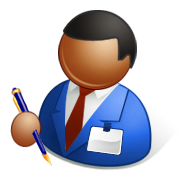 (Buch Seite 35)
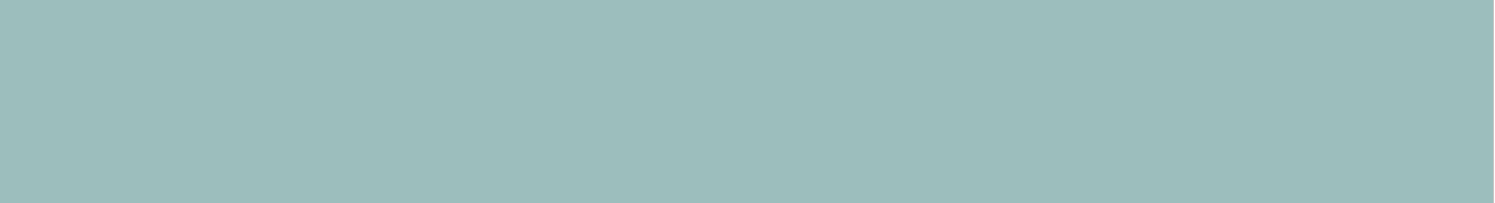 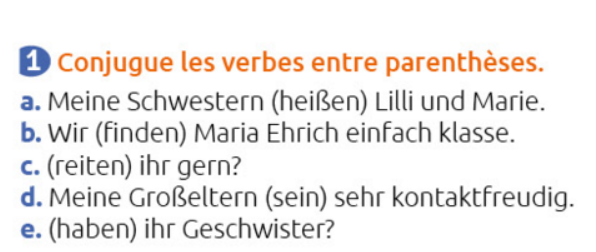